“As more individuals are produced than can possibly survive, 
there must be a Struggle for existence, either one Individual 
with another  of the same species Or with the Individuals of 
distinct species, or with the physical conditions of life”
- Charles Darwin
Understanding Populations : Section 2
How species interact with each other
What’s the Difference between Lions in a Zoo and Lions in the Wild?
In the wild, lions are part of a community and a food web
In the African savanna, lions hunt zebras, fight hyenas, and are fed upon by fleas and ticks
Interactions like these are part of the evolution of the lions you see in zoos
Lions
An Organism’s Niche
Niche- the unique role of a species within an ecosystem
A niche includes:
Physical home
Environmental factors necessary for survival
Species interactions with other organisms
Niche vs. Habitat
A niche is different from a habitat
An organism’s habitat is a location
A niche is an organism’s pattern of use of its habitat
A niche can also be thought of as the functional role or job a species plays in the ecosystem
Examples of Niches
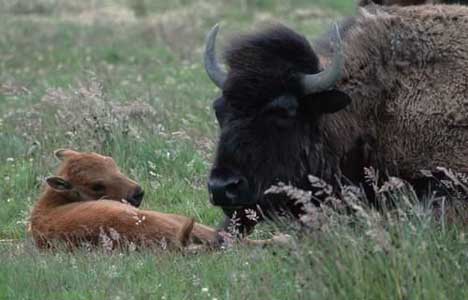 American Bison:
Large Grazing Herbivore
Utilizes American Grasslands
Kangaroos:
Herbivore
Utilizes Australian Grassland
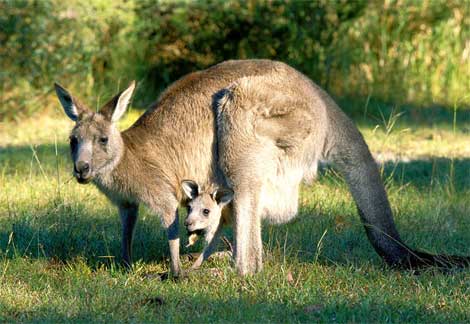 Ways in Which Species Interact
There are five major ways in which species interact:
Competition
Predation
Parasitism
Mutualism
Commensalism
Competition
Competition- a relationship in which different individuals or populations attempt to use the same limited resource
Each individual has less access to the resource and is harmed by the competition
For most organisms, competition occurs on a daily basis
Competition
Competition can occur within and between species
When members of different species compete, we say their niches overlap, which means that both species use some of the same resources in a habitat
Indirect Competition
Species can compete even if they never come into direct contact with each other
Ex. One species feeds on a plant during the day; another species feeds on the same plant at night
Because they use the same food source, they are indirect competitors
Humans rarely interact with insects, but we compete with them for crops!
Adaptations to Competition
When two species with similar niches are placed together in the same ecosystem, we might expect one species to be more successful
Adaptations that decrease competition will also be advantageous for species whose niches overlap
Ex. Coyotes
Coyotes
Coyotes live in a wide range of habitats
They are willing to get close to human settlements
They eat a wider range of plants and animals
Thus, they have a broad and varied niche
They take advantage of those parts of their niche that are easiest to use and that present least less competition
Niche Restriction
Occurs when each species uses less of the niche than is capable of using
It is observed when closely related species use the same limited resources within a habitat
Predation
Predation- an interaction between two organisms in which one organism, the predator, kills and feeds on the other organism
Ex. Snakes eating mice
Bats eating insects
Most organisms have evolved some mechanisms to avoid or defend against some predators
Canadian lynx vs. Snowshoe hare
The Canadian lynx feeds only on snowshoe hares
In this kind of relationship, the sizes of each population tend to increase and decrease in linked patterns
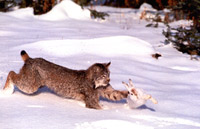 Canadian Lynx vs. Snowshoe Hare
Parasitism
Parasitism- a relationship between two species in which one species, the parasite, benefits from the other species, the host, which is harmed
Ex.:
Ticks
Fleas
Tapeworms
Leeches
mistletoe
Mutualism
Mutualism- a relationship between two species in which both species benefit
Certain bacteria in your intestines form a mutualistic relationship with you
They breakdown food you cannot digest and produce vitamins your body cannot make
In return, the bacteria get a warm, food-rich habitat
Mutualism
The Egyptian plover takes insects from the back of the rhinoceros
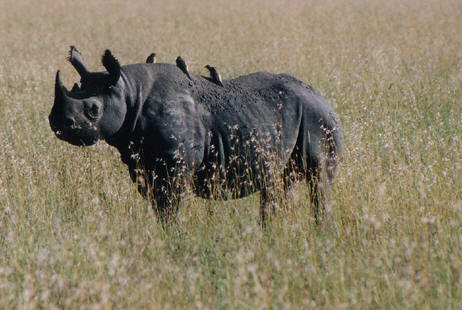 Commensalism
Commensalism- a relationship in which one species benefits and the other is neither helped nor harmed
Symbiosis and Coevolution
Symbiosis- a relationship in which two different organisms live in close association with each other
Symbiosis is most often used to describe a relationship in which at least one organism benefits
Over time, species in a close relationship may coevolve; they evolve adaptations that reduce the harm or improve the benefit of the relationship